Модифицирование керамических композиционных материалов на основе SiC металлами и сплавами
Шикунов С.Л., Каледин А.В., Ершов А.Е.
E-mail: shikunov@issp.ac.ru
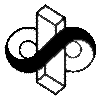 Федеральное государственное бюджетное учреждение науки Институт физики твердого тела Российской академии наук (ИФТТ РАН), г. Черноголовка, ул.Академика Осипьяна, д.2, 142432
В ИФТТ РАН разработана методика пропитки металлами и сплавами пористых карбидокремниевых материалов. Пористые SiC материалы получают удалением остаточных углерода и кремния из SiC-C-Si материалов, биоморфного SiC или используют пористый рекристаллизованный карбид кремния.
Метод погружения
Метод свободной пропитки
В основе методики лежит способ заполнения металлами и сплавами пористых каркасов SiC методом погружения и свободной пропитки.

Совмещение металлов с пористым каркасом SiC, который обладает высокой прочностью, снижает хрупкость материала,а также повышает теплопроводность и жаростойкость.
SiC/Me композит
Пористая заготовка SiC
Слиток металла/сплава
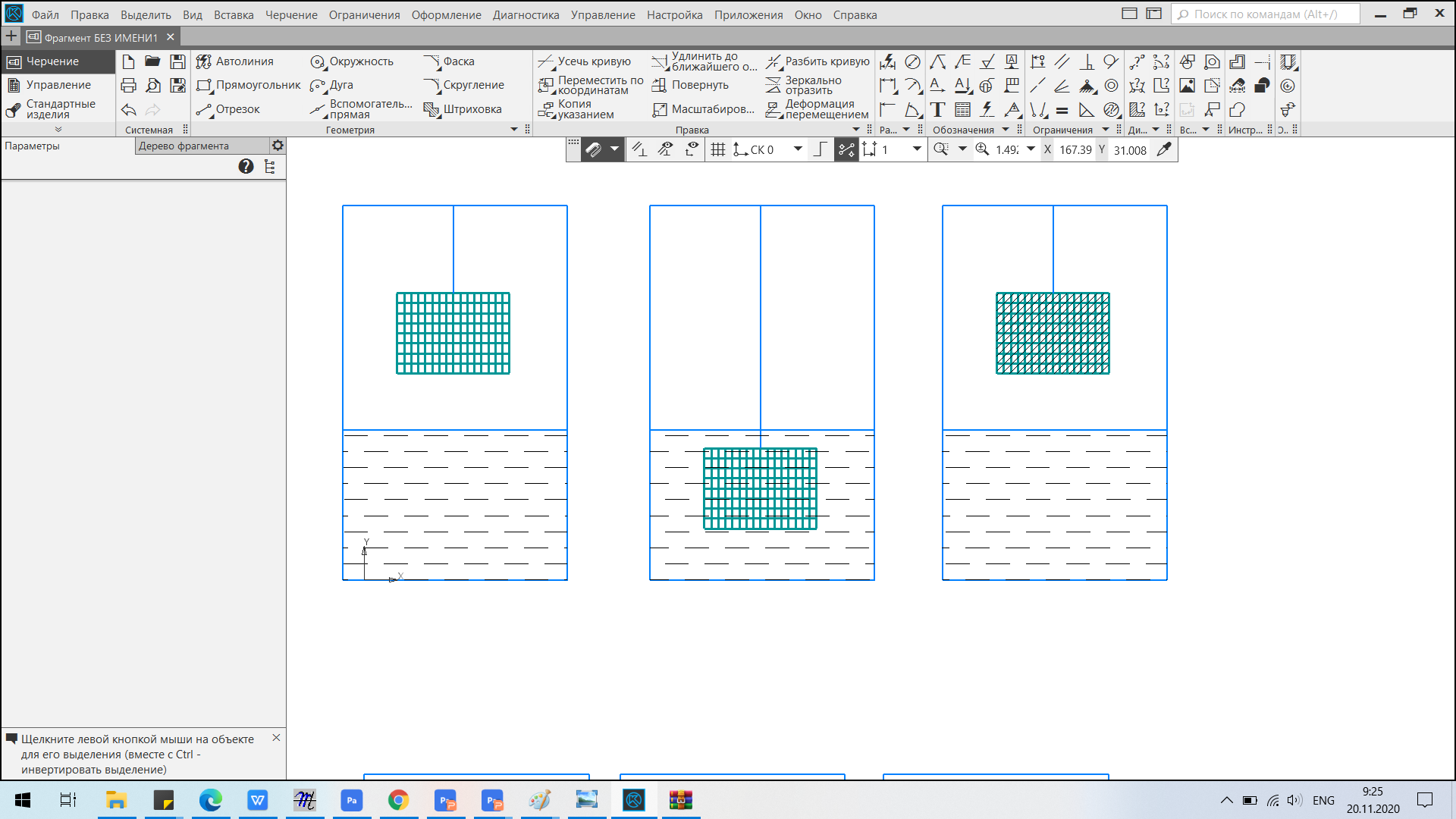 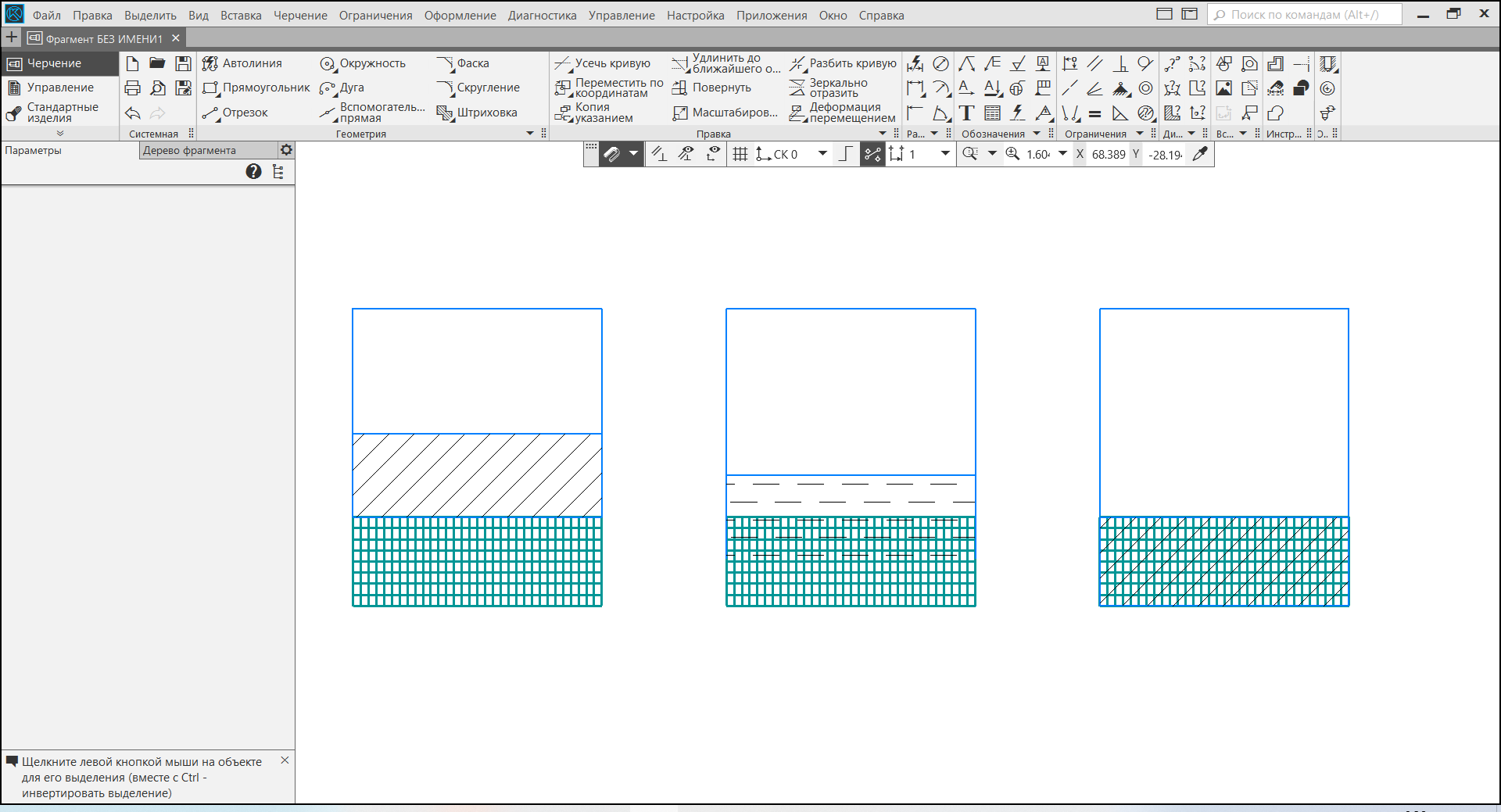 T℃
T℃
T℃
T℃
Пропитка
Пористая заготовка SiC
SiC/Me композит
Расплав металла
1. Метод позволяет получать материал с минимальной остаточной пористостью;
2. Точный контроль времени инфильтрации.
1. Бестигельный метод;
2. Сниженные требования к оснастке и оборудованию.
Получение пористых SiC заготовок с последующей пропиткой металлом
SiC на основе 
силицированного графита
Рекристаллизованный SiC
Биоморфный SiC
Использование различных методов получения заготовок SiC позволяет:
1. Управлять размером пор от 10-4 до 1 мм;
2. В широких пределах варьировать пористость материала (до 70 %);
3. Получать пористые SiC или SiC-C материалы.
Керамика, пропитанная расплавом 
MoSi2 на основе пористого SiC
Керамика, пропитанная расплавом 
Cu на основе рекристаллизованного SiC
Биоморфная SiC керамика, пропитанная 
расплавом CuSi
SiC
MoSi2
Получены SiC/Me композиты cо сплавами Cu(95)-Ti(5), Al(76)-Si(19)-Ti(5), TiAl, MoSi2 со сложной архитектурой, позволяющей в широких пределах варьировать распределение фаз по объему образца для управления их функциональными характеристиками
Комбинируя различные металлы и сплавы с прочным каркасом SiC можно получить материал с широким диапазоном заданных свойств для различных функциональных применений. В зависимости от условий эксплуатации изготавливаемых изделий для различных отраслей промышленности, представляется возможным подобрать необходимое сочетание  и соотношение компонентов для синтеза материала с необходимыми физико-механическими и теплофизическими характеристиками.